Crosscutting Themes: Gender Digitalization
CAREC Senior Officials’ Meeting 
13-14 June 2023
Tbilisi, Georgia
CAREC
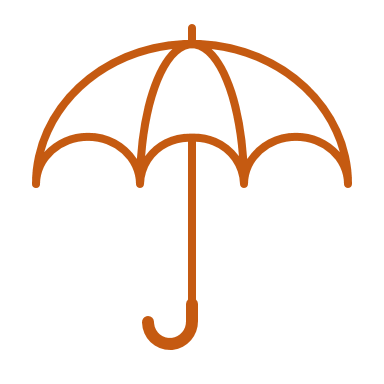 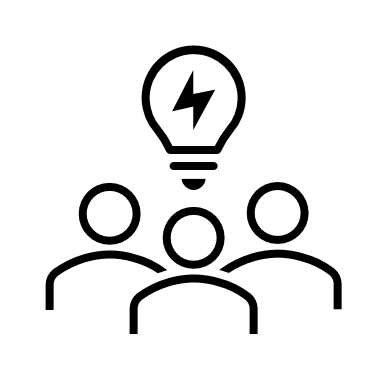 Sector Committees
Regional Gender Expert Group
Cross-cutting themes: Gender
CAREC Gender Strategy 2030
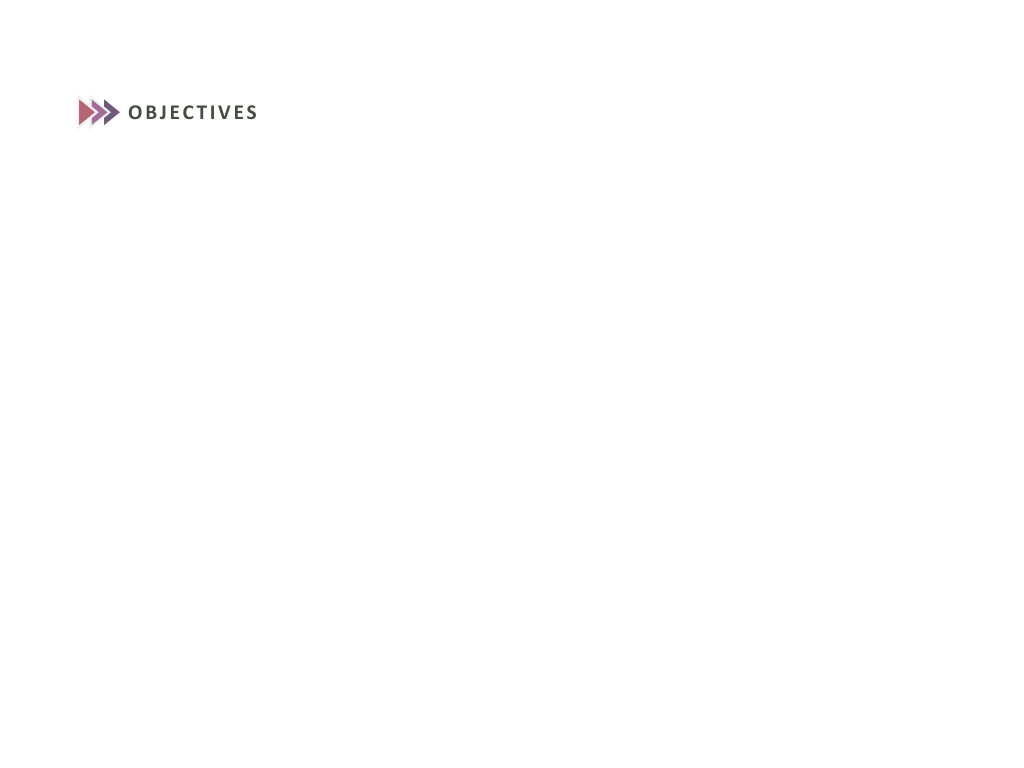 OBJECTIVES
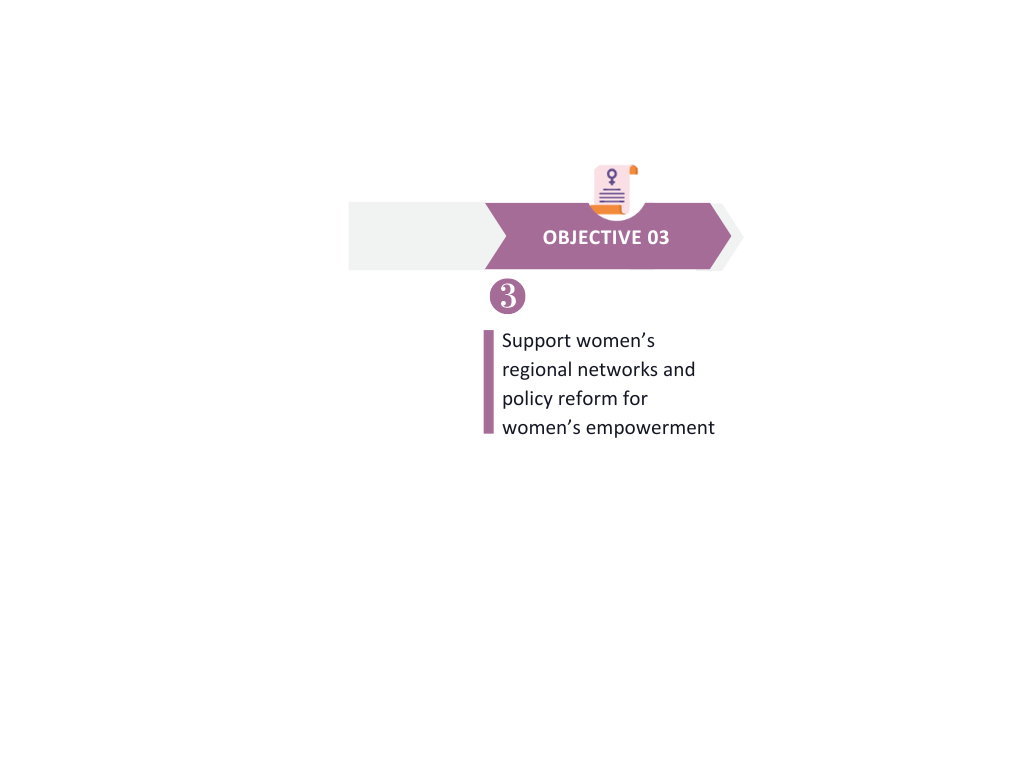 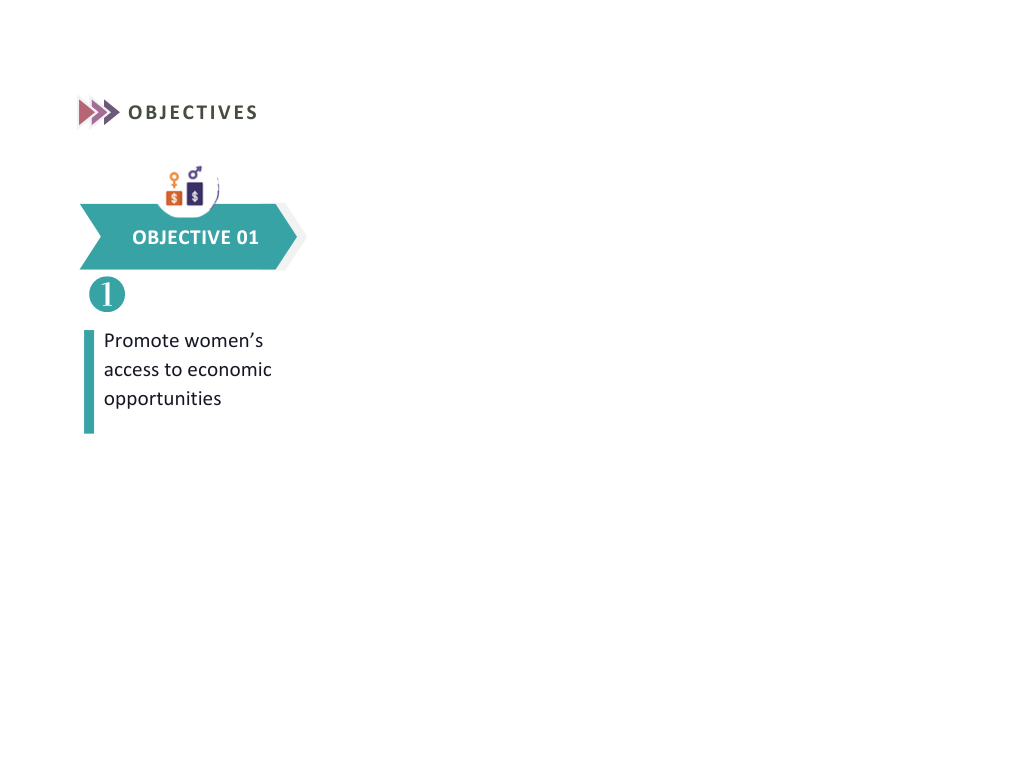 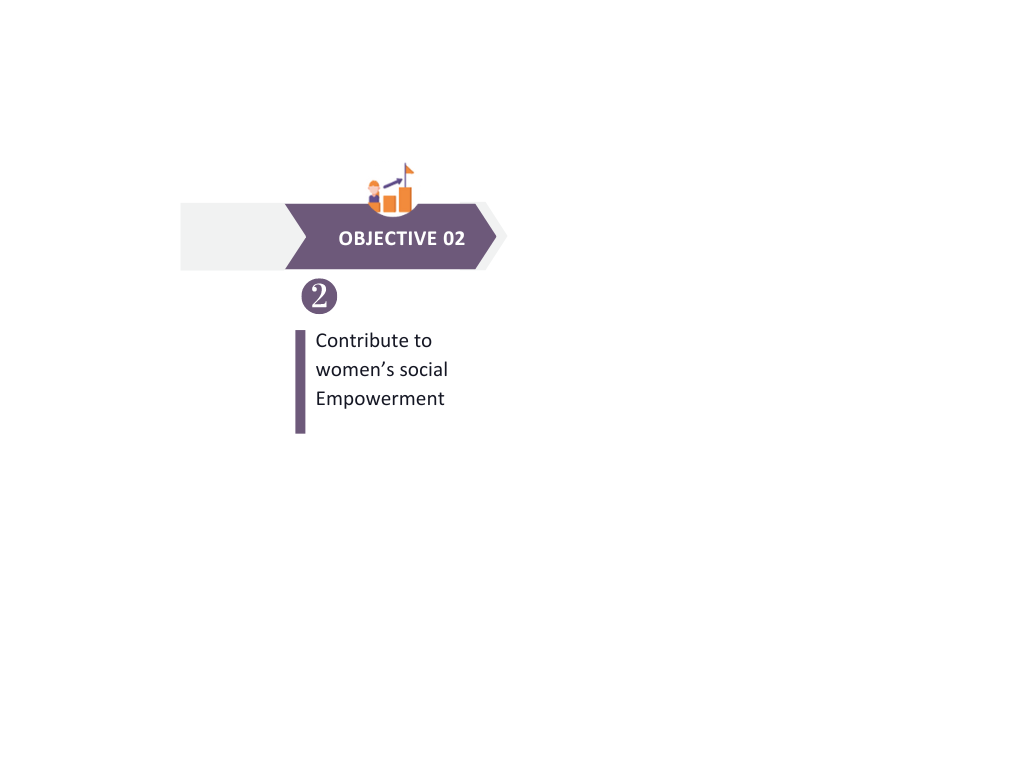 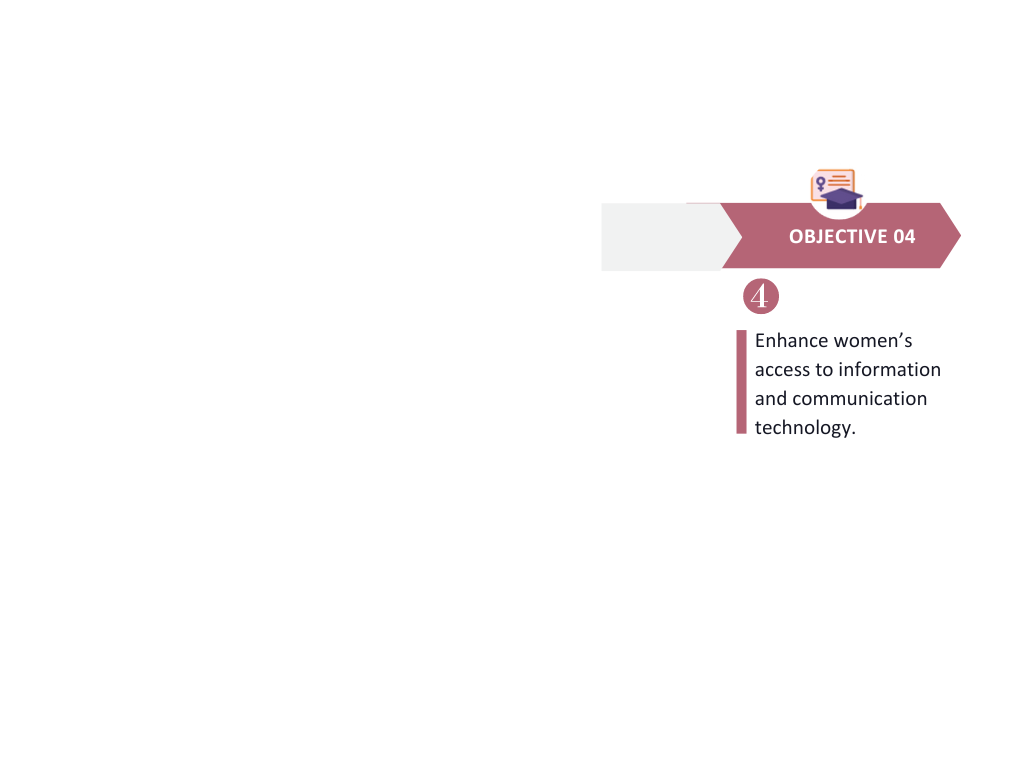 OBJECTIVE 03
OBJECTIVE 04
OBJECTIVE 02
OBJECTIVE 01
Support women’s regional networks and policy reform for women’s empowerment
Enhance women’s access to information and communication technology
Contribute to 
women’s social
Empowerment
Promote women’s access to economic
opportunities
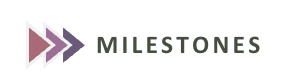 MILESTONES
The Second RGEG  Meeting
The Second Women Economic        Empowerment Forum
Women of the Year Award Ceremony
Call for Nominations for the CAREC Women of the Year Award
2023
August 
2022
June 
2023
October 2023
September 2023
August 2023
July 
2023
2022
RGEG Inaugural Meeting held
The first CAREC Women
       Economic Empowerment Forum held
Launch of the
CAREC Women in Business Online Community Platform
Launch of the
Digital - GLOW Initiative
2
Slide No. 2
CAREC
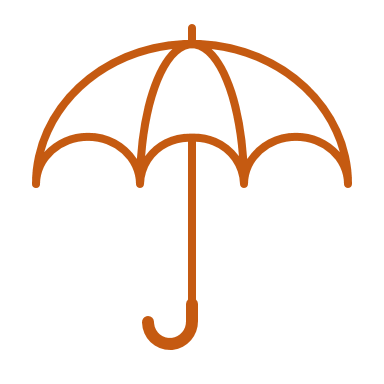 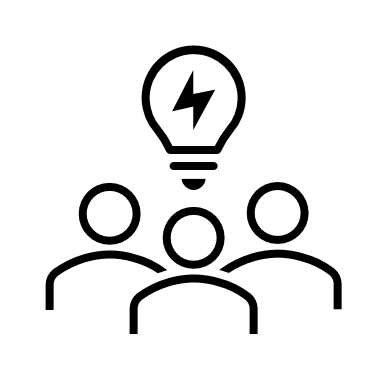 Sector Committees
Regional Gender Expert Group
Cross-cutting themes: Gender
CAREC Gender Strategy 2030
3
Slide No. 3
CAREC Digital Strategy 2030 (The 5 Pillars of the Digital Foundations)
Slide No. 4
[Speaker Notes: To achieve the Strategic Objectives, the CAREC Digital Strategy 2030 will strengthen the following Five Interconnected Pillars through improved cooperation between CAREC member countries. Implementation Approach
The approach to digitalization support in the CAREC region is overarching, gradual, demand-based, collaborative, and multifaceted. The following principles are being followed: 
§Member countries to identify priorities and linkages to their national strategies and programs and facilitate coordination with all stakeholders.
§Focus and prioritize activities with regional impact and their ability to facilitate cooperation. 
§Leveraging existing programs and initiatives through partnerships and collaboration with member countries, development partners, the private sector, and civil society.
§Other than soft skills and support, take proactive measures to strengthen digital infrastructure by identifying and highlighting needs and showcasing them to develop a project portfolio and mobilize necessary investments.
§Generate additional resources to support strategy implementation.
§Establish realistic milestones and results and establish a monitoring and reporting mechanism.
Put in place strong communication and outreach to increase general awareness and profile, enable advocacy, and build a constituency for reforms to reduce the digital divide and promote the digital economy.]
Supporting Start-up Ecosystems in the CAREC
Key Initiatives
Developed the CAREC Digital Strategy Portal.

‘Virtual CAREC’ initiative to provide training, upgrade equipment, and improve connectivity.

A regional CAREC Startup Ecosystem Development Hub:
Improves data flow and connects stakeholders
Provides knowledge support to invigorate the ecosystem with the following initiatives:

The CAREC Startup Map.

The CAREC Innovation Network (CIN).

The CAREC Innovation Decoded.

The CAREC University Startup Competition.
Slide No. 5
[Speaker Notes: Slide 5:-
- CAREC Digital Strategy Portal (Pillar 3: Broadband Infrastructure, Resilience, and Digital Platforms): 
•A CAREC Digital Strategy Portal has been developed.
•This will be transformed into the CAREC Digital Collaboration Platform to enable coordination, training, and best practice sharing as part of the CAREC Digital Strategy Implementation process.
•
- Virtual CAREC (Pillar 4: Digital Skills and Competencies of the Strategy):
•Assessed virtual connectivity setups during the pandemic
•Provided basic equipment and connectivity upgrades
•Trained selected staff to improve virtual connectivity skills 
- CAREC Startup Ecosystem: (Pillar 5: Digital Innovation, Entrepreneurship, & ICT Competitiveness):
The CAREC Startup Map:
The CAREC Startup Map is a visual map of existing stakeholders contributing towards the Startup Ecosystem of the CAREC region.
It provides a Macro view of the progress of the Startup Ecosystem in the CAREC Region. 
1- It helps us identify the cities with active Startup Ecosystems and identify the success factors
2- It shows the cities with not so active Startup Ecosystem and evaluate the reasons
3- Provides us a benchmark to evaluate the progress of one city’s Ecosystem vs another City
- The CAREC Innovation network: 
The CAREC Innovation Network (CIN) provides an opportunity for all Entrepreneurship Support Organizations (ESOs) working in the CAREC region to Collaborate and Strengthen the services that they offer.
The CAREC secretariat will 
1- Organize in-person events and invite key stakeholders (Incubators, Accelerators, and Government Institutes) to engage and seek opportunities to collaborate. 
2- Organize a Regional Startup Boot Camp, where selected startups will enroll with accelerators across the region and develop their ideas with a regional perspective. 
3- Create a Start-up Exchange program to increase regional collaboration among the ecosystem stakeholders
4- Provide resources to research and conduct studies to evaluate gaps and opportunities in different business areas (E-Commerce, Telecom Sector, Cross Border Payments)
5- Organize study visits to countries with robust and well-developed Startup ecosystems like Korea, Singapore, and Japan to learn from their success stories 
-The CAREC Innovation Decoded:
Promote South–South learning through the CAREC Innovation Decoded initiative, focusing on the success factors of the startup ecosystem in the People’s Republic of China with CAREC member countries. A series of training and networking events will be organized.
The CAREC secretariat will:
1. Invite high-profile speakers from all innovation ecosystem stakeholders who will share their experiences, skills, and knowledge of the development of the startup ecosystem in China.
2. On-site networking events around the developed Chinese cities will be organized with seminars with prestigious entrepreneurs and partners in the Chinese startup ecosystem; exhibitions; Networking opportunities for leading innovation ecosystem partners (Gov, VC, Univ./institutes, known enterprises such as Alibaba, Tech Parks, Top tier startups, Incubators/Accelerators, etc.)
3. Developing sustainable communication and cooperation mechanism for a collaborative and interactive startup ecosystem community between Chinese and other CAREC startup ecosystem partners through the Think Tank function, resource pool building and expansion of partners.
-
- The CAREC University Competition:
The CAREC University Startup Competition is an innovation challenge for University students in the CAREC region to develop Practical, Entrepreneurial, and Soft skills by tackling real-world social and corporate problems.
The CAREC secretariat is
1- Working with universities to establish Incubation centers to promote the development of entrepreneurship among students. 
2- Working with universities to create a student-exchange program to develop collaboration.
3- Organizing study trips to Universities in countries like Korea, Singapore, and Japan to learn from their success stories]
Supporting Start-up Ecosystems in the CAREC
Future Activities
Regional Startup Ecosystem Support (Pillar 5: Digital Innovation, Entrepreneurship, & ICT Competitiveness)

Further develop CAREC Startup Ecosystem Development Hub.

Continue organizing CIN Member workshops.

Continue organizing CAREC Innovation Decoded workshops.

Organize events such as:
Investor Summit
Startup Roadshow
Innovation Spaces
Digital Nomad promotion activities
Create a Regional Talent Poll, Regional Mentor Network, and Regional Angel Investor Network

Develop Regional Pre-Incubation Bootcamp.
Slide No. 6
[Speaker Notes: Slide 6:-
§Further develop the CAREC Startup Ecosystem Development Hub by reaching out to more players in the ecosystem space from the region.
§
§Continue organizing CIN Member workshops where subject matter experts will train the startup ecosystem organizations on selected areas and topics.  
§
§Promote South–South learning through the CAREC Innovation Decoded initiative, focusing on the success factors of the startup ecosystem, starting from the People’s Republic of China and then moving to other CAREC countries. A series of training and networking events will be organized. 
§Develop a Regional Pre-Incubation Bootcamp to encourage knowledge transfer and networking among incubators and accelerators in the CAREC region who have shown interest in joining this initiative.]
Supporting Start-up Ecosystems in the CAREC
Future Activities (Cont.)
University Collaboration and Promoting Youth Engagement and Entrepreneurship (Pillar 5: Digital Innovation, Entrepreneurship, & ICT Competitiveness):
Create Affiliate Program with the universities to organize Open Innovation Challenges in the CAREC region

Create the "CAREC University Exchange Program.”

Other Initiatives: 
Launch flagship CAREC Digital Literacy Program for Women.

Assess and develop a portfolio to develop digital infrastructure.

Enhance government services.

Promote dialogue on regulations pertaining to cross-border payments, data security, e-commerce, consumer privacy, and capacity building.

Enhance collaboration with the development partners in this space, such as AIIB, EBRD, ITU, UNDP, USAID, UNIDO, and World Bank..
Slide No. 7
[Speaker Notes: Slide 7:-
- University Collaboration and Promoting Youth Engagement and Entrepreneurship (Pillar 5: Digital Innovation, Entrepreneurship, & ICT Competitiveness) 
§Continue organizing Open Innovation Challenges – Affiliate Program with the universities in the CAREC region and developing sustainable models to continue with depreciating support from the CAREC secretariat.
§In order to strengthen the collaboration & knowledge sharing among the Innovation centers operated by CAREC universities, we aim to create the "CAREC University Exchange Program.” Participating universities will host startups from other universities for one week, and the startups will get the unique opportunity to work with faculty and mentors from various universities in the region.
- Other Initiatives:
§Launch a flagship CAREC Digital Literacy Program for Women to address the critical digital gender divide and promote the digital economy and better service delivery access.
§Collaborate with the CAREC digital focal points to enhance the digital infrastructure and reduce the digital divide in the region. This initiative aligns with the CAREC digital strategy 2030. It aims to streamline the digitalization of Government services and promote dialogue on regulations pertaining to cross-border payments, customs & telecom services, etc.]
Contact & Important Links
Visit our CAREC website at https://www.carecprogram.org 

The CAREC Digital Strategy 2030: https://digital.carecprogram.org 

The CAREC Startup Map: https://www.startupcarec.org 

Feel free to Contact us at: info@carecprogram.org
Thank you!
Slide No. 8